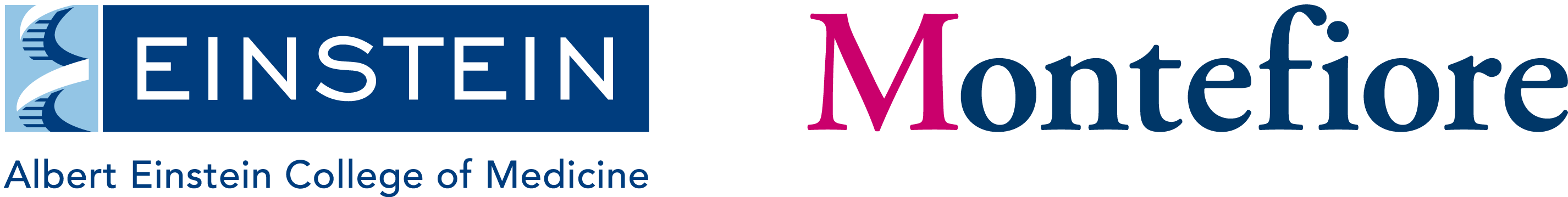 H-1B Process
Once a lead candidate has been identified and approved for sponsorship of an H-1B Visa, the process is as follows:
The HR Representative with whom you are working will be your, as well as the candidate’s, direct contact and will keep you up to date on the process
All H-1B sponsorships are submitted via the Office of International Services (OIS).
A breakdown of the sponsorship fees associated with the sponsorship can found here
The approximate processing timeline for inception to approval is:
|  0
Science at the heart of medicine
8/10/2017
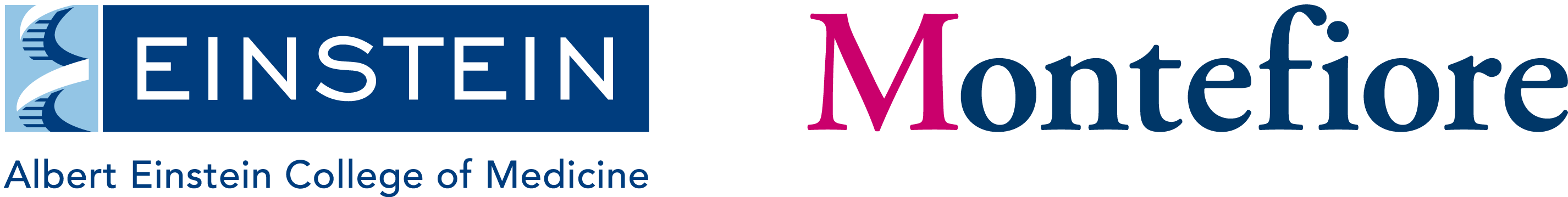 Once the application is submitted, an anticipated start date will be tentatively scheduled as it is based on estimates from the United States Citizenship and Immigration Services (USCIS).  This date is subject to change.
The OIS will provide updates to the HR Representative on progress with the application.  The HR Representative will, in turn, update the department representative(s) and candidate.
Once the application is approved, the OIS office will notify the Department, New Hire and HR Representative.  The HR Representative will confirm the start date with the New Hire. A revised offer letter will be provided, if needed.

If you have any questions, please contact Lani Allen, Associate Director, Talent Acquisition at: Lani.allen@einstein.yu.edu
|  1
Science at the heart of medicine
8/10/2017